Modelling with Differential Equations
You need to be able to use differential equations when working with forced harmonic motion

Forced harmonic motion involved situations when an outside force affects the motion.

For example, someone pushing a swing means the swing will oscillate differently to what it would do naturally.

Second-order non-homogenous differential equations can be used to model this…
8C
Modelling with Differential Equations
Draw a diagram, including forces
Resolve horizontally ()
Sub in values
Rearrange
Divide by 1.5
Replace with equivalent notation
8C
Modelling with Differential Equations
Complementary function
Write the auxiliary equation
Solve
8C
Modelling with Differential Equations
Particular Integral
Differentiate
Differentiate again
 Remember that these need to make the original equation work!
Sub in from above
Simplify
Compare coefficients
8C
Modelling with Differential Equations
Particular Integral
Differentiate
Differentiate again
Therefore…
8C
Modelling with Differential Equations
Simplify
Add 1
Now we need to use the other piece of information…
8C
Modelling with Differential Equations
You need to be able to use differential equations when working with forced harmonic motion
Differentiate using the product rule where needed
Calculate the differentials
Calculate parts
Calculate
Now we know the full relationship!
8C
Modelling with Differential Equations
Expand
Divide
Bring together
8C
Modelling with Differential Equations
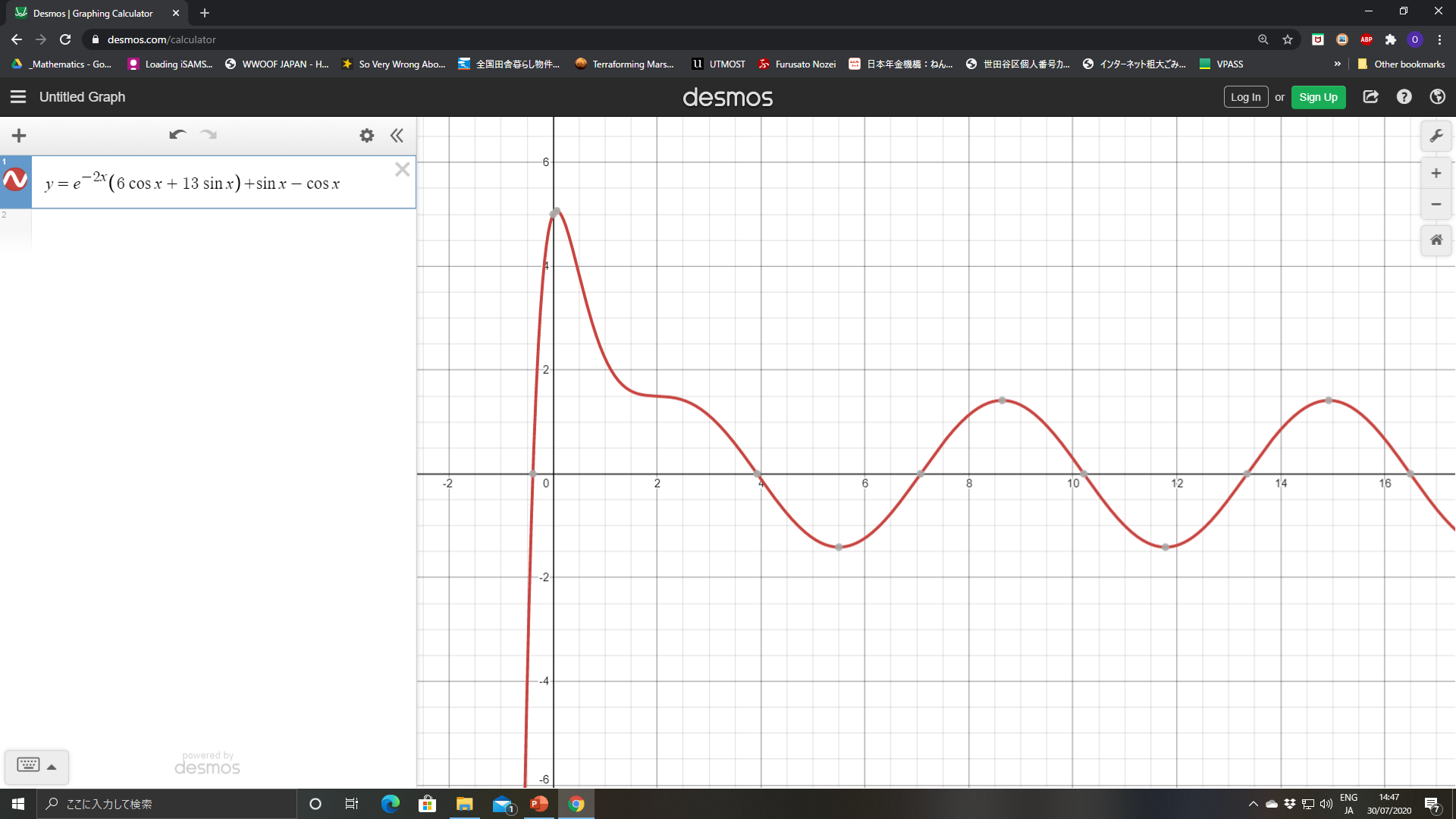 8C
Modelling with Differential Equations
Before we start answering the question, what is going on here?
Elastic string
Imagine you start walking away from the box at a constant speed

As the tension increases the box will start to move towards you

However, as the tension then decreases, as well as friction/air resistance coming into play, it then slows down again

We end up with a movement where the box keeps moving, but with variable speed

This is essentially what is happening in the question!

The extension of the string will keep increasing and decreasing, which is what we are modelling
Please note this question has been slightly modified from the book. Myself and several other Maths teachers felt that it didn’t quite make sense!
8C
Modelling with Differential Equations
Complementary function
Write the auxiliary equation
Factorise
Solve
8C
Modelling with Differential Equations
Particular Integral
Differentiate
Differentiate
 Remember that these need to make the original equation work!
The first 2 terms will cancel
This is the particular integral
8C
Modelling with Differential Equations
Add together the Complementary Function and the Particular Integral
We now know more of the relationship
8C
Modelling with Differential Equations
Differentiate using the product rule where needed
Calculate differentials
Simplify
We now know the full relationship!
8C